TEMA
TVERRFAGLIGHET
Kunnskap
Ferdigheter
Holdninger
Problemstilling
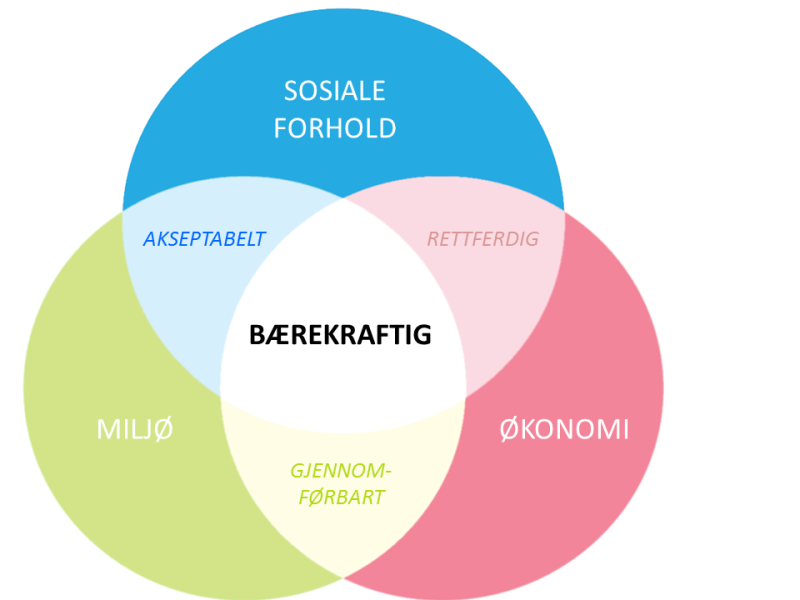 Elevutbytte
KOMPETANSER FOR BÆREKRAFTIG UTVIKLING
HandlingskompetansE
Undervisning
UTFORSKENDE UNDERVISNING
LÆRINGSARENAER OG EKSTERNE AKTØRER
Utvikling av undervisningsforløp i 
Den naturlige skolesekken